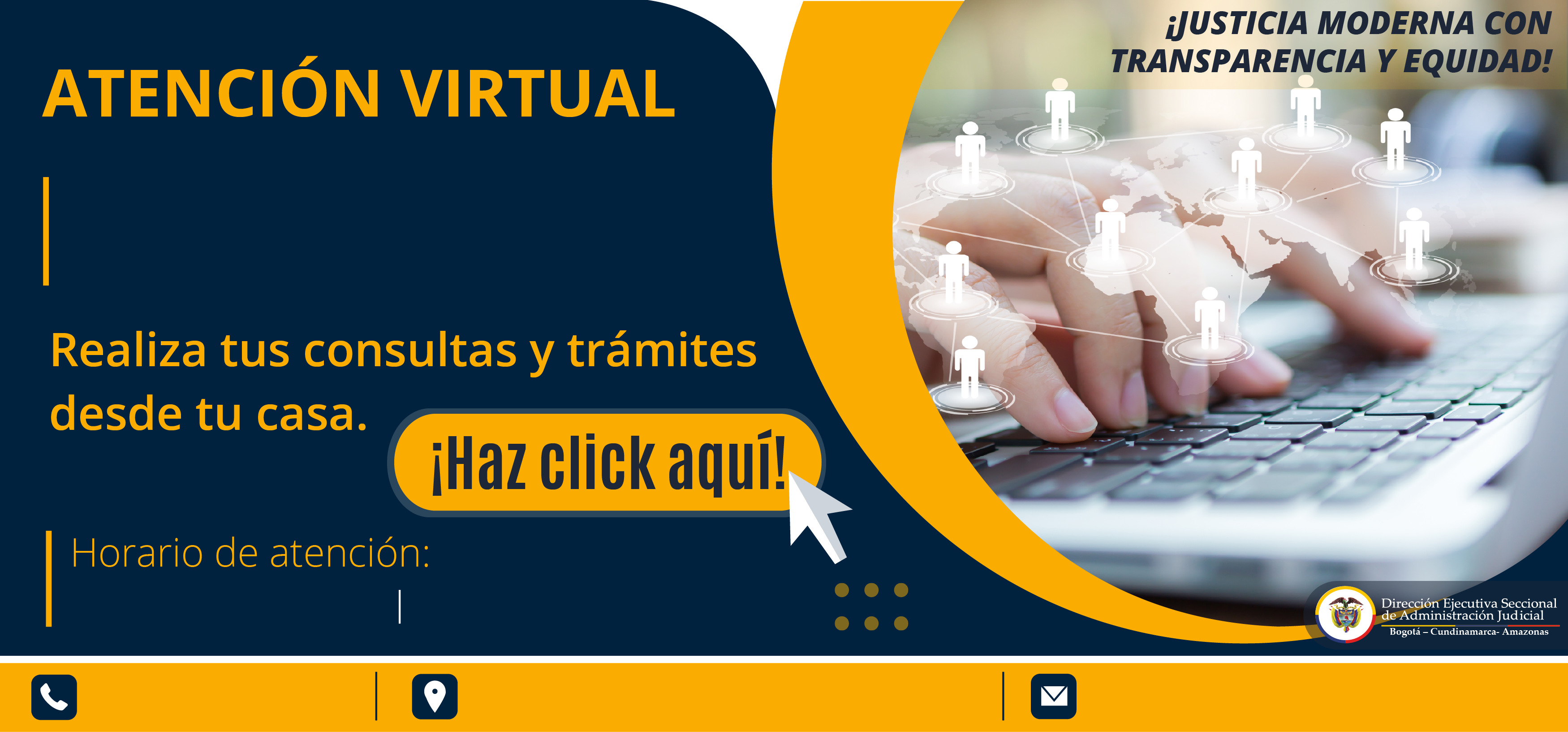 SECRETARIA COMISIÓN SECCIONAL
DE DISCIPLINA JUDICIAL 
VALLE DEL CAUCA
Lunes a Viernes
8:00 am  a  9:00 am
Valle del Cauca
ssdisvalle@cendoj.ramajudicial.gov.co
Carrera 4 No. 12-04  Of. 105
8980800 ext. 8105 - 8107